INTRODUCTION TO PAEDIATRICS AND CHILD HEALTH I
R.IRERI
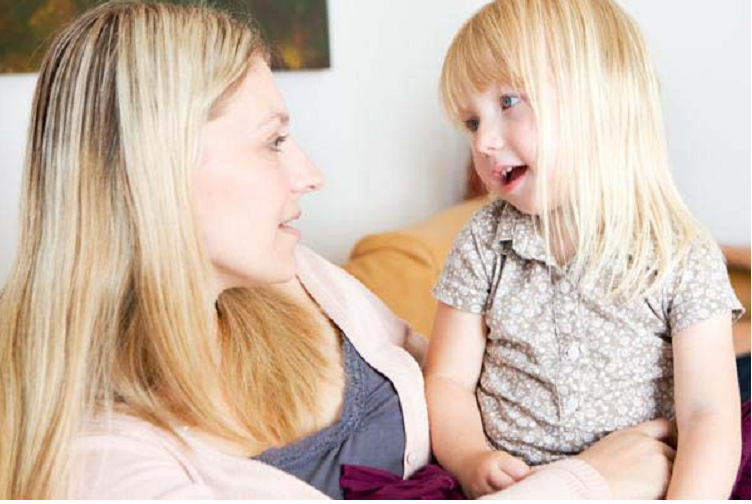 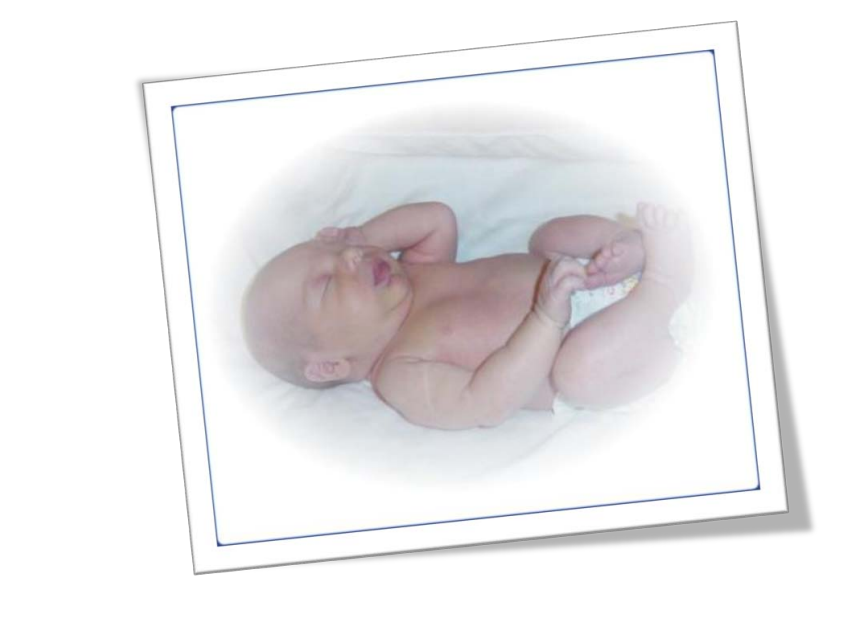 Team around the child
Learning outcomes
By the end of this lesson, the learner should be able to:
Define paediatric terminologies 
Explain concepts and principles in Paediatrics 
Take a comprehensive pediatrics hx and examination
Examine a sick child
5
LEARNING OUTCOMES
Manage neonatal conditions
Explain the concept of growth and development
Manage nutritional disorders
Carry out immunization of immunizable diseases
Manage tropical diseases
Manage respiratory conditions and diseases
Integrate the principles of IMCI and ETAT plus in the management of common childhood illness
What do people Say  about paediatrics  ?

Single most important  deals with growth and development of child size, form, complexity of functions
One of broadest and most interesting medical speciality
What do student say?
DEFINATION OF TERMS
Paediatrics-this is a branch of medicine or medical science dealing or concerned with the development, care and diseases  of infants, children and adolescents and their treatment. The word “peadiatrics” means “healer of children”; they are derived from two Greek words: (pais = child) and (iatros = doctor or healer). Abraham Jacobi (1830–1919) is known as the father of paediatrics.
Defn. Is the field of medicine that is concerned with the health of infants, children, and adolescents; their growth and development; and their opportunity to achieve full potential as adults.
Neonatology:  is a medical specialty of care of newborn babies, sick babies and premature babiesNeo-new     natal—birthology---science of
10
Neonatology-is a subspecialty of paediatrics that consists of the medical care of newborn ,either the ill or premature newborn. Its practiced in neonatal intensive care units (NICU) commonly known as New born units (NBU) in our setup.
Neonate:-This is a newborn aged less than 28 days.Term baby:—a baby born after 37wks completed gestationLow birth weight:—is a baby weighing less than 2.5kgs at birth.
12
Preterm:- baby born before 37 weeks gestationA preterm can be an (AGA)- appropriate for gestational age small for gestational age(SGA)or LGA –Large for gestational age
13
Very low birth weight (VLBW) –Is a baby weighing 1.5kgs 0r lessExtremely low birth weight– is a baby weighing 1kg or lessIncredibly low birth weight-- 750g or less.LGA=Birth wt > 90th centile for gestational age.SGA– Birth wt < 10th centile for gestational age
14
Infant mortality rate:- number of deaths in the 1st 12months per a 1000 live birthsNeonatal mortality rate:-no. of deaths in the 1st 28 days per a thousand live birthsPerinatal mortality rate:- still births and neonatal deaths up to 7 days per 1000 total births
15
Perinatal mortality =includes all stillbirths &neonatal deaths in the 1st wk of life. It is any death or abortion > 500g or death at 24 wks and morestill birth – a baby born after 24 weeks gestation of pregnancy and does not show at any time signs of life (cardiopulmonary activityNeonatal mortality accounts for 50% of infant mortality in developing countries
16
A normal newbornis a baby born between 37—41wksweighs 2.5kgs—4kgs head circumference 33—37cmAPGAR score 7—10length 50cm, no abnormalities & does not require resuscitation at birth
17
MUST BE CONTINUALLY AWARE OF:
Difference in maturity (physiological) of new-born, young infant as compared to young child/adolescent.
Function of various organ systems
Degree of immunity to diseases
Response to effect of diseases
Drug dosage and tolerance
 Mental and motor emotional response
GENETICS
Genetics governs the seed
First to observe deviations occasioned by defective genes.:genetical disorders
Malformations (Downs syndrome, Turners syndrome)
Enzymatic abnormalities inborn errors of metabolism i.e glycogen storage disorder 
Growth & development
PRE-NATAL EVENTS
This is the soil in which the seed grows
  Adverse events causes deformity, prematurity,    disability i.e.
Maternal malnutrition
Acute or chronic maternal disease
Maternal infections (viral)
Irradiation
Cytotoxic drugs thalidomide
Rhesus incompatibility
LABOUR AND DELIVERY
Launched into the outside world 
● A newborn may be profoundly affected by the events of labour and delivery.
Knowledge of:-
Where the baby was born
Mothers health condition
Parity of the mother
Type of delivery
Duration of labour
Rupture of membranes
Drugs used
Maternal haemorrhage
Infants condition at birth
? Resuscitation
Mature of premature
Infant:-  1st year of life 
Young infant:- less than 2 months Toddler :- a baby aged 2yearsPreschooler:- 2--5 years oldA school child:-  above 5 year—Adolesence:-10—nineteen
22
NEW BORN PERIOD(FIRST MONTH)
Babies from birth to one month of age
Rapid adaptive adjustment to extra-uterine existence (Anatomy, physiology, behaviour)
	size, maturity
Events usually proceed normally
BUT:
Congenital malformations are evident
Birth damage
Infections
NEW BORN PERIOD(FIRST MONTH) cont.
Special problems
Resuscitation
Maintenance of respiration
Special feeding methods
Fluid electrolyte therapy
Drug dosages
Anaemia/Hyperbilirubinemia
Vomiting/diarrhoea
Surgical conditions
INFANCY/ TODDLER PERIOD  TO 2 YEARS
ERA OF EXTREME RAPID GROWTH AND 
DEVELOPMENT
(Physically, mentally, emotionally)
Organ systems mature rapidly
Better control of physiological and 	biochemical function
Infant doubles birth weight 6 months, triples by 1 year
Length increases rapidly
INFANCY
Infant gains increasing neuromotor ability passing well defined stages of 	achievement
First 2 years cardinal to emotional development, formative years in development of personality
Physical growth and development, records are kept.  Simple test for motor, 	language, adaptive personal social fields.
PRESCHOOL
SLOWER RATE OF GROWTH (mental, emotional development, more fixed)
Well established in diet
Chronic malnutrition evident
Leaves confines of home into world – nursery school
Personal adjustments
Common infections – URTI
Malignant conditions
Renal problems
Syndromes of brain damage (cerebral palsy, epilepsy, mental retardation, speech, hearing)
PRESCHOOL
SCHOOL PERIOD
Upper respiratory tract infections
Rheumatic he
UNDERSTANDING CHILD DEVELOPMENT
DEVELOPMENTAL STAGES
DEVELOPMENTAL LINES
MILESTONES
MILESTONES
COGNITIVE DEVELOPMENT
CRITICAL LEARNING PERIODS
COMMUNICATNG WITH CHILDREN
Why is communicating with children important?
Why is communicating with children important?
REMEMBER!!!!
KEY ASPECTS IN COMMUNICATING WITH CHILDREN
KEY ASPECTS IN COMMUNICATING WITH CHILDREN
BARRIERS TO COMMUNICATING WITH CHILDREN
BABIES
0-12 MONTHS
INFANTS 1-12 MONTHS
INFANTS
TODDLERS AND PRESCHOOLERS
TODDLERS: 12-36 MONTHS
TODDLERS: 12-36 MONTHS
PRESCHOOLERS- 3-6 YEARS
PRESCHOOLERS- 3-6 YEARS
PRESCHOOLERS- 3-6 YEARS
SCHOOL GOING CHILDREN
SCHOOL AGED CHILDREN: 6-12 YEARS
SCHOOL AGED CHILDREN: 6-12 YEARS
SCHOOL AGED CHILDREN: 6-12 YEARS
ADOLESCENTS
ADOLESCENTS:12-18 YEARS
PAEDIATRICS CONSISTS OF ENDLESS VARIATIONSREMEMBER:THE CHILD IS NOT A LITTLE ADULT
QUIZ
Why is it important to learn about different categories of infants?
What factors influence infant and neonatal mortality in Kenya?
Define the following terms; LBW, VLBW, Perinatal mortality rate, infant mortality rate, normal newborn, Still birth.
Manage LBW and premature babies
60
QUESTIONS !!!!!!!!!!!!!!!